Learning Objectives:
To interpret meaning in a poem.
To be able construct a CF paragraph to a success criteria.
Date:
War Poetry
Do Now: Complete in Full Sentences

Who is Keith Douglas?

What is a stanza?

How has war been presented in one of the poems you have looked at over the past two days?

What do you already know about WW2? (You can bullet point your answers)
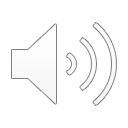 Learning Objectives:
To interpret meaning in a poem.
To be able construct a CF paragraph to a success criteria.
Date:
War Poetry
War Poetry: What is it?

War poetry is poetry on the topic of war. 

While the term is applied especially to works of the First World War the term can be applied to poetry about any war. 
This means that War Poetry can be written during wars or after war, about soldiers or those left at home.
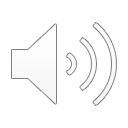 Learning Objectives:
To interpret meaning in a poem.
To be able construct a CF paragraph to a success criteria.
Date:
War Poetry
Today, we are going to look at one of the most famous War Poets: Wilfred Owen.

In 1915, at the age of 22, Owen enlisted and served in the British Army during World War I. His experience on the front lines profoundly influenced his poetry. 

Owen's poetry is renowned for its graphic depictions of the brutal realities of war. Unlike many poets of the time, he rejected the glorified, heroic depictions of war, instead focusing on the physical and emotional suffering it caused. His poems often convey the deep trauma soldiers endured and critique the romanticization of war by society and political leaders.

Some common themes in Owen's poetry include:
The horrors of war: His works reveal the grotesque and horrific aspects of war, including the suffering, injury, and death that soldiers face.
Loss of innocence: Owen’s poetry often reflects the disillusionment that soldiers experience, moving from idealistic views to stark reality.
The psychological and physical effects of war: Many of Owen’s poems highlight the mental scars (e.g., "shell shock") as well as the physical wounds soldiers endure.
The futility of war: Owen’s poems frequently stress the meaninglessness and senselessness of war.
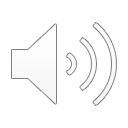 Learning Objectives:
To interpret meaning in a poem.
To be able construct a CF paragraph to a success criteria.
Date:
War Poetry
On the next slide there is a recording of a poem called ‘Dulce et Decorum Est’.

You are going to listen to the poem.

Then I have chosen 3 quotes to analysis and provided questions.
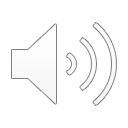 Learning Objectives:
To interpret meaning in a poem.
To be able construct a CF paragraph to a success criteria.
Date:
War Poetry
Dulce et Decorum Est
By Wilfred owen

Bent double, like old beggars under sacks,
Knock-kneed, coughing like hags, we cursed through sludge,
Till on the haunting flares we turned our backs,
And towards our distant rest began to trudge.
Men marched asleep. Many had lost their boots,
But limped on, blood-shod. All went lame; all blind;
Drunk with fatigue; deaf even to the hoots
Of gas-shells dropping softly behind.
Gas! GAS! Quick, boys!—An ecstasy of fumbling
Fitting the clumsy helmets just in time,
But someone still was yelling out and stumbling
And flound’ring like a man in fire or lime.—
Dim through the misty panes and thick green light,
As under a green sea, I saw him drowning.

In all my dreams before my helpless sight,
He plunges at me, guttering, choking, drowning.
If in some smothering dreams, you too could pace
Behind the wagon that we flung him in,
And watch the white eyes writhing in his face,
His hanging face, like a devil’s sick of sin;
If you could hear, at every jolt, the blood
Come gargling from the froth-corrupted lungs,
Obscene as cancer, bitter as the cud
Of vile, incurable sores on innocent tongues,—
My friend, you would not tell with such high zest
To children ardent for some desperate glory,
The old Lie: Dulce et decorum est
Pro patria mori.
Click here to hear the recording
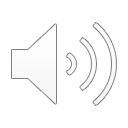 Learning Objectives:
To interpret meaning in a poem.
To be able construct a CF paragraph to a success criteria.
Date:
War Poetry
The old Lie: Dulce et decorum est
Pro patria mori.
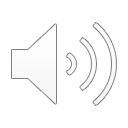 Why does Owen call it a ‘lie’? What is he criticising?
How do you think young men who went to war felt?

Do you think they thought it was lie?
This translates into ‘It is sweet and fitting to die for ones country’.
Learning Objectives:
To interpret meaning in a poem.
To be able construct a CF paragraph to a success criteria.
Date:
War Poetry
“Bent double, like old beggars under sacks, / Knock-kneed, coughing like hags, we cursed through sludge.”
Consider what a ‘beggar’ does. What might the men be begging for?
What does the simile ‘coughing’ like hags suggest?
What does ‘beggars and hags’ emphasize about how the men feel?
What can we infer about the conditions of war?
It is important that this is the opening line – what tone does Owen set for the poem?
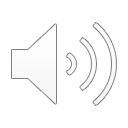 Learning Objectives:
To interpret meaning in a poem.
To be able construct a CF paragraph to a success criteria.
Date:
War Poetry
“GAS! GAS! Quick, Boys!  - An ecstasy of fumbling, / fitting the clumsy helmets just in time.”
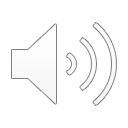 Why is the repetition of ‘Gas!’ important? What does it suggest about the men’s emotions?
What is the importance of the word boys?
What are the connotations of the word ‘fumbling’?
Why is it ironic that Owen uses the phrase ‘just in time’?
How does Owen present the fear of men at war?
Learning Objectives:
To interpret meaning in a poem.
To be able construct a CF paragraph to a success criteria.
Date:
War Poetry
In ‘Dulce et Decorum Est’, how does Owen present the horrors of war?
Step Two:
CF
EQ
AQ
AQ
ZOOM
CON
LINK
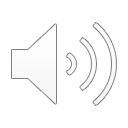 You should aim to write a thesis statement and two paragraphs.
Step One: Thesis Statement

In ‘Dulce’ Owen presents the horrors of war in multiple ways. On the surface, Owen presents war as ________; however, upon deeper inspection, Owen presents war ______ to highlight ______________.
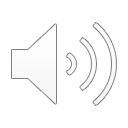 Learning Objectives:
To interpret meaning in a poem.
To be able construct a CF paragraph to a success criteria.
Date:
War Poetry
In ‘Dulce et Decorum Est’, how does Owen present the horrors of war?
CF: Owen presents the horrors of war through showing the reality of what the men experienced.
EQ: When it says, ‘Gas! Gas! Quick, Boys!’ Owen is highlighting the danger the men are in. 
AQ: The repetition of the exclamation marks shows the urgency of the situation.
 AQ: It also shows that the men were braced at all times for attack.
ZOOM: The word ‘boys’ shows that these men are young and have little life experience, highlighting that it is a tragedy that they have been pulled into the war.
CON: Many of the young men in. WW1 died quickly during the war due to their lack of training.
LINK: Therefore, Owen presents the horrors of war by showing us how innocent young men were sacrificing their lives.
Learning Objectives:
To interpret meaning in a poem.
To be able construct a CF paragraph to a success criteria.
Date:
War Poetry
Exit Ticket:

Have you….

Listened to recording of the poem
Annotated your three quotes
Written a thesis statement and two paragraphs
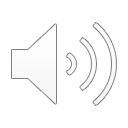 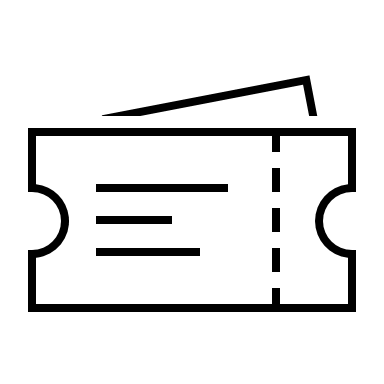